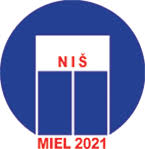 COMSOL Model of a Three-Gate Junctionless Transistor
R. Rusev1, G. Angelov, I. Ruskova, E. Gieva, D. Nikolov 
M. Spasova, M. Hristov, R. Radonov
Rostislav Rusev is with Smartcom Bulgaria AD and Technical University of Sofia, FTK, Dept. of Technology and Management of Communication Systems, e-mail: rusev@ecad.tu-sofia.bg 
George Angelov is with Smartcom Bulgaria AD and Technical University of Sofia, FETT, Department of Microelectronics, e-mail: angelov@ecad.tu-sofia.bg
Ivelina Ruskova is with Smartcom Bulgaria AD and Technical University of Sofia, FETT, Dept. of Microelectronics, e-mail: ruskova@ecad.tu-sofia.bg
Elitsa Gieva is with Smartcom Bulgaria AD and Technical University of Sofia, FETT, 
Dept. of Microelectronics, e-mail: gieva@ecad.tu-sofia.bg
Dimitar Nikolov is with Smartcom Bulgaria AD and Technical University of Sofia, FETT, Dept. of Electronics, e-mail: d.nikolov@ecad.tu-sofia.bg
Mariya Spasova is with Smartcom Bulgaria AD and Technical University of Sofia, FETT, Dept. of Microelectronics, e-mail: m.spasova@tu-sofia.bg
Marin Hristov is with Smartcom Bulgaria AD and Technical University of Sofia, FETT, Dept. of Microelectronics, e-mail: mhristov@ecad.tu-sofia.bg
Rossen Radonov is with Technical University of Sofia, FETT, 
Dept. of Microelectronics, e-mail: rossen.radonov@ecad.tu-sofia.bg
Presented by:
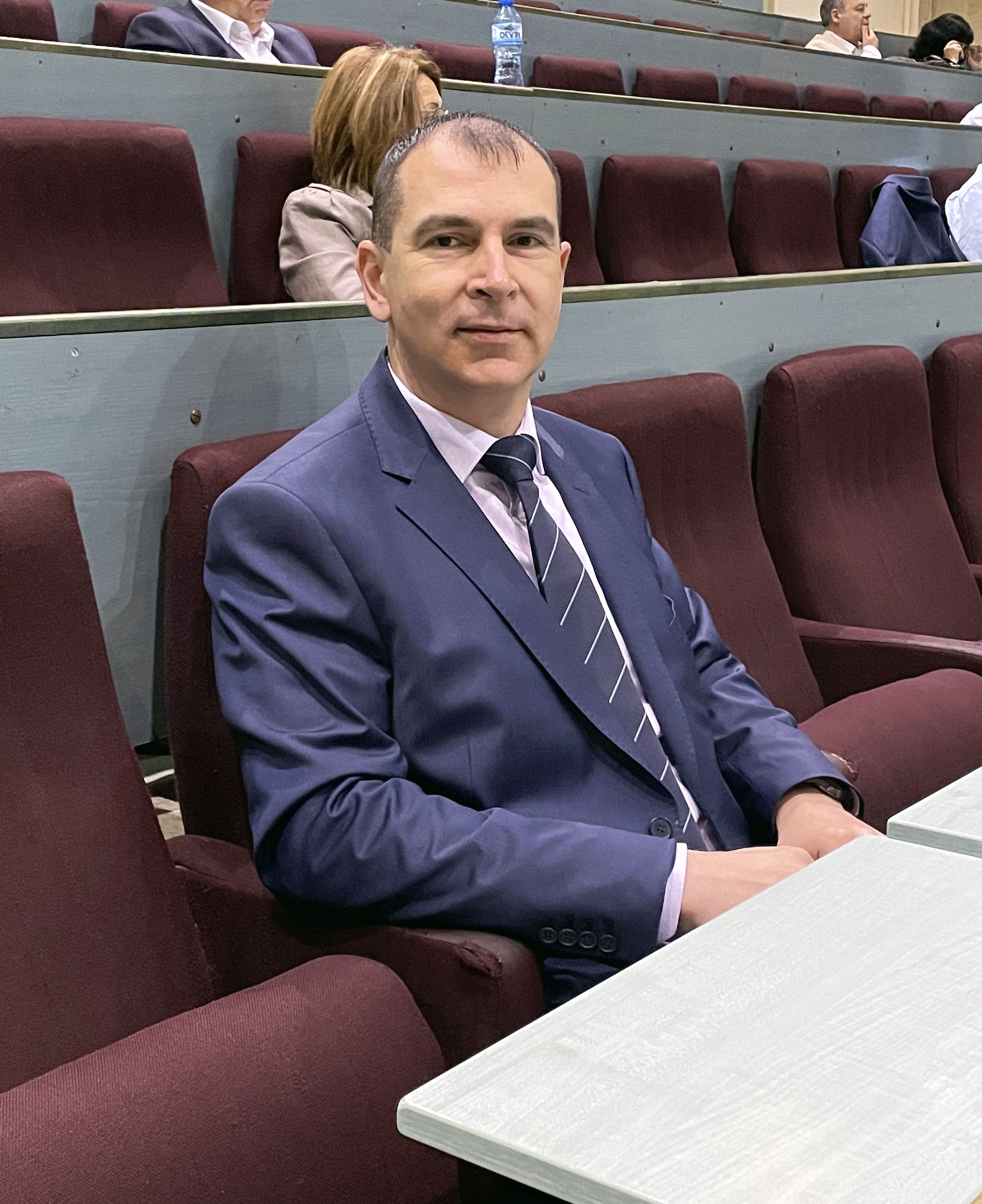 George Angelov
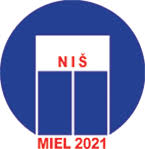 CONTEXT
Transistor downscaling to nanometer dimensions is related to both technology difficulties and unwanted performance effects. A prospective nanoscale alternative to conventional transistors for sensor applications is the junctionless transistor (JLT).
In our previous paper we created a simplified 3D model of Si-nanowire to study the influence of channel length on the charge distribution in the channel. 
In this paper we extend the investigations with 3D model of a three gate junctionless transistor to analyze the impact of work functions and channel length over the I-V characteristics. The model is implemented in COMSOL Multiphysics.
COMSOL Model of a Three-Gate Junctionless Transistor
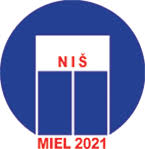 JLT 3D MODEL
Our model relies on the methods of A. R. Brown: a modified Gummel approach is used for finding a solution of the density gradient drift-diffusion approximation using non-equilibrium Green's functions (NEGF).
In this approach the equations of Poisson and density gradient for each electron Fermi-level distribution are solved for the electrostatic potential and the quantum-corrected electron density.
This strategy fixes the gradient of the electron concentration vertical to the Si/SiO2 interface depending on the relative effective masses in the silicon and the SiO2, representing infiltration of the electron wave function in the gate oxide.
COMSOL Model of a Three-Gate Junctionless Transistor
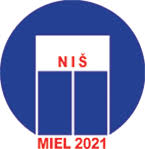 3D MODEL IN COMSOL
The transistor in Fig. 1 has the following structure and dimensions: length of silicon-nanowire – 250 nm, 
doping of nanowire – 1019 cm–3 (highly doped), 
cross-section of nanowire – 15 nm x 15 nm. 
SiO2 layer is placed from all side of the nanowire with thickness of 5 nm. 
The gate electrode is made of polysilicon with length of 20 nm and thickness of 5 nm, the poly-Si work function is 4.7 eV.
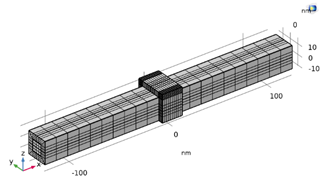 COMSOL Model of a Three-Gate Junctionless Transistor
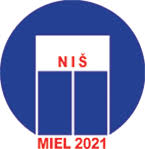 RESULTS
In simulations of output characteristics, we varied both VD and VG
When comparing to experimental results we observed that the simulated I-characteristics are more sloped and the saturation region is less pronounced.
The average error of the top curve (VG – VTh = 0.9 V) is approximately 7%. 
The average error for VG – VTh = 0.5 V is approximately –12%
The best modeling results are obtained at VG – VTh = 0.7 V where the error is around –5%. 
The overall average error for the output characteristics is about -11%
The reason for the simulation results is that the height (altitude) of the experimental nanowire is 20 nm and the modeled nanowire is 15 nm. The experimental nanowire has trapezoid cross-section – the bottom parallel side (15 nm) is bigger than the top parallel side (5 nm), and the altitude is 20 nm;
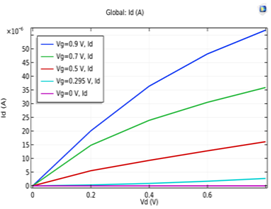 ID & VD of 3G JLT with work function of 4.7 eV
COMSOL Model of a Three-Gate Junctionless Transistor
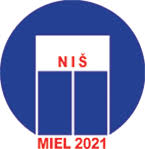 RESULTS
After verification of our model we analyzed the impact of changing of work function on the I-V characteristics.
We chose two work functions for aluminum is 4.2 eV and platinum is 5.3 eV.
When comparing the I-V characteristics for different work functions in the three figures we confirm that ID decreases with the increase of the work function, hence the channel pinches-off.
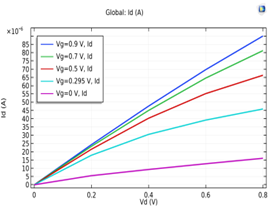 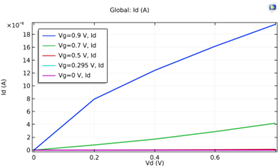 ID & VD of 3G JLT with work function of 4.2 eV
ID & VD of 3G JLT with work function of 5.3 eV
COMSOL Model of a Three-Gate Junctionless Transistor
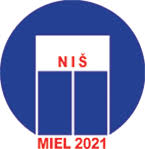 RESULTS
We analyzed the charge distribution along the channel.
We did simulations by varying the gate length between 20, 70, 100 and 150 nm.
The results showed that at LG=20 nm the charge is homogeneously distributed.
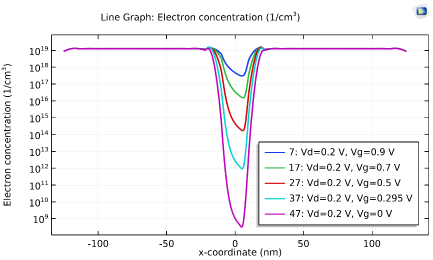 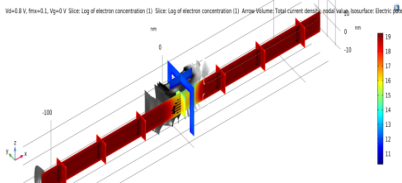 Electron concentration at LG=20 nm.
Charge distribution in the nanowire with LG=20 nm
COMSOL Model of a Three-Gate Junctionless Transistor
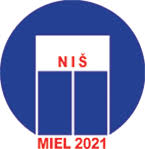 RESULTS
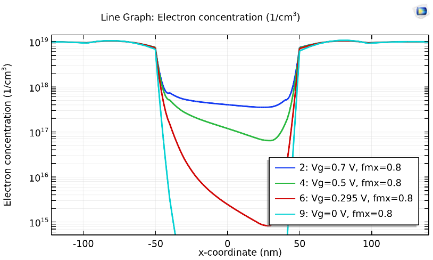 At LG=70 nm there are slight inhomogenities in charge distribution which are even more pronounced in case of LG=100 nm. 

The same fact of inhomogenities is ascertained in other simulation for a simpler nanowire structure.
Electron concentration at LG=100 nm.
COMSOL Model of a Three-Gate Junctionless Transistor
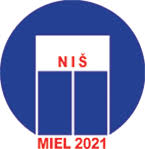 Conclusion
The developed 3D model, based on Gummel approach and using non-equilibrium Green's functions with Neumann boundary conditions, well describes the experimental measurements of silicon nanowire, which is the core of the junctionless transistor. 
The simulation of gate materials with different work functions (other than the materials of the reference experiment) showed good prediction for Al and Si, and not so good prediction for Pt; that is, we have better prediction for materials with lower work function (Al, Si) and poorer prediction for materials with higher work function (Pt). The model well predicts the charge distribution depending on the gate length.
We confirmed that the inhomogenities increase with the increase of channel length.
COMSOL Model of a Three-Gate Junctionless Transistor
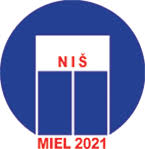 ACKNOWLEDGEMENT

This paper is part of the research within the RADICAL project funded by the European Union’s Horizon 2020 
Research and Innovation programme under Grant Agreement No. 899282.
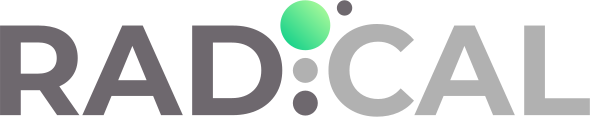 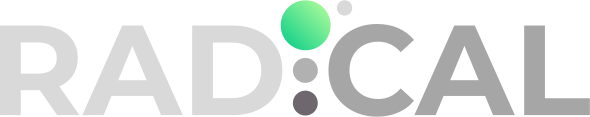